The values of h and k affect the locations of the asymptotes, the domain, and the range of rational functions whose graphs are hyperbolas.
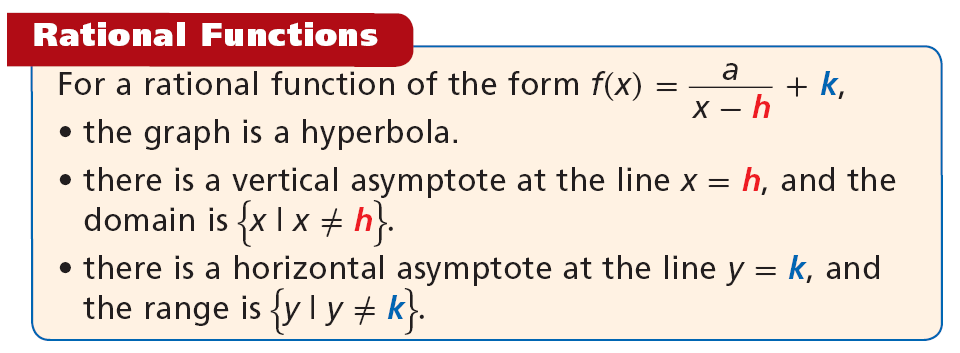 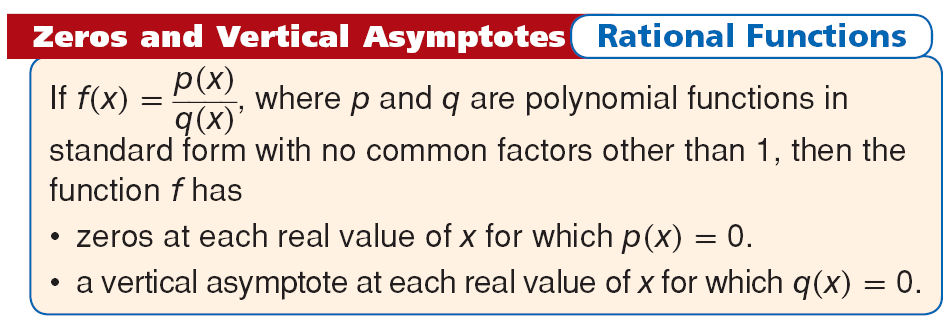 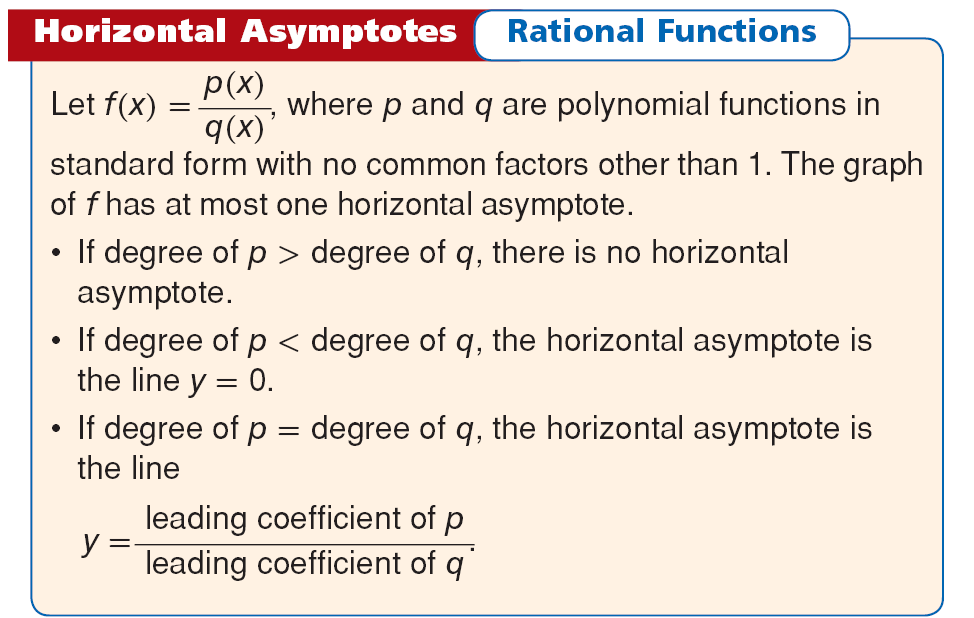 In some cases, both the numerator and the denominator of a rational function will equal 0 for a particular value of x. As a result, the function will be undefined at this x-value. If this is the case, the graph of the function may have a hole. A hole is an omitted point in a graph.
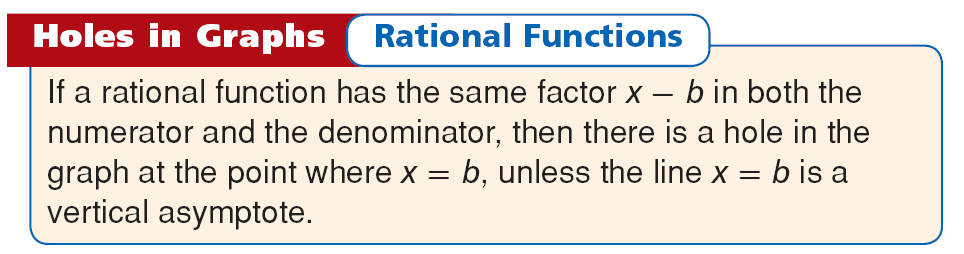